Сказка про дудочку
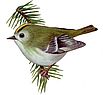 Доминантное занятие по слушанию музыки   (программа «Гармония» для детей средней группы)
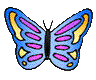 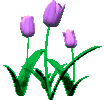 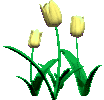 Подготовила Яненко И.С., 
музыкальный руководитель 
МБДОУ №37 Ростовская обл.,г.Новочеркасск
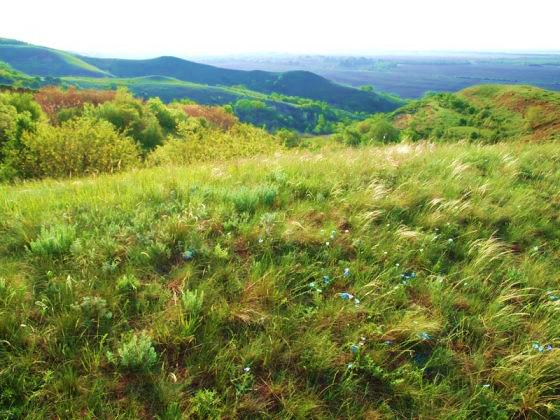 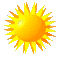 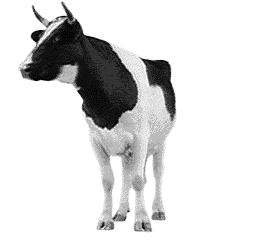 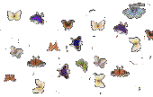 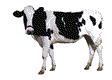 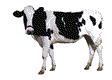 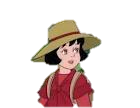 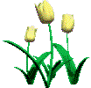 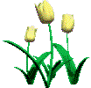 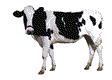 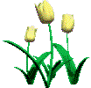 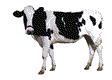 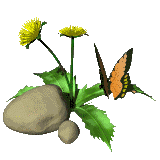 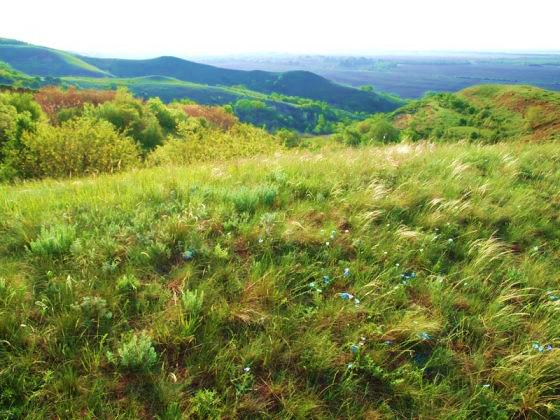 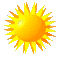 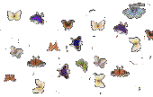 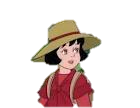 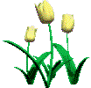 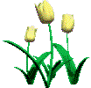 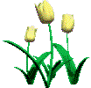 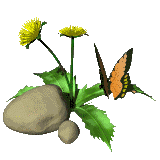 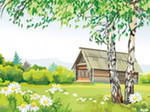 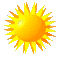 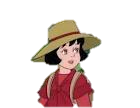 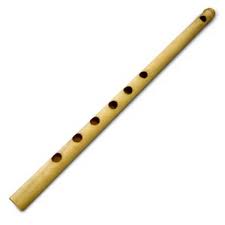 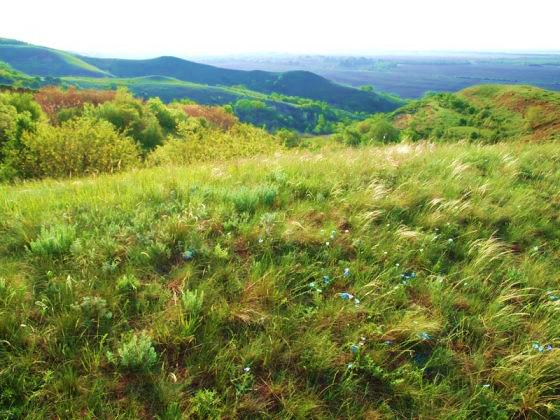 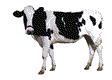 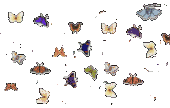 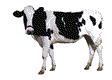 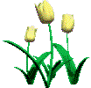 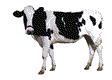 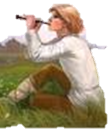 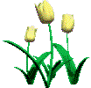 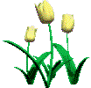 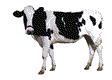 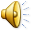 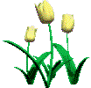 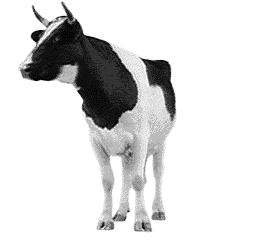 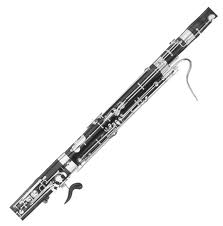 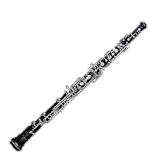 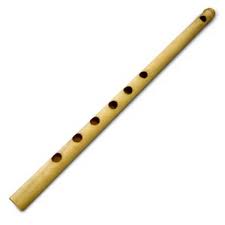 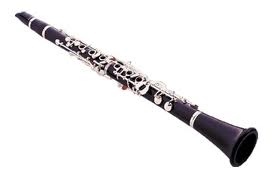 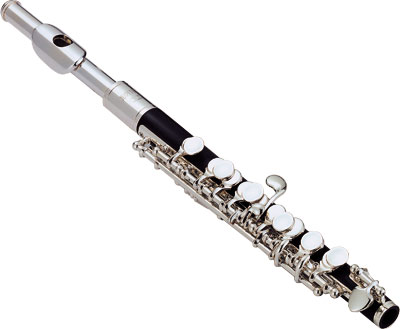 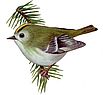 Ф л е й т а
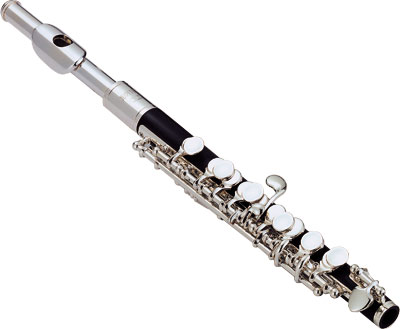 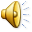 Г о б о й
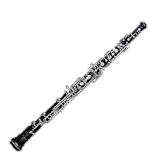 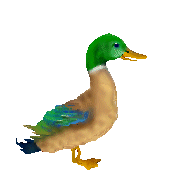 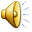 К л а р н е т
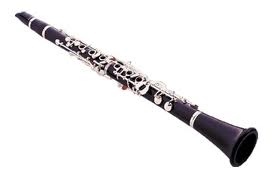 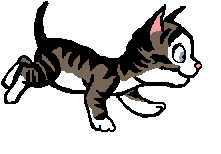 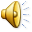 Ф А Г О Т
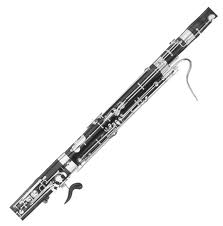 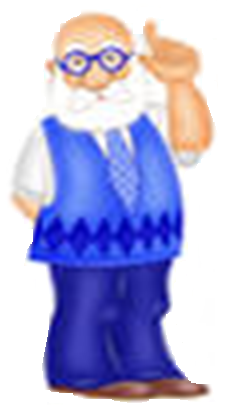 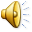 Дружок, сейчас звучал гобой
Он спел про утку нам с тобой
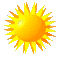 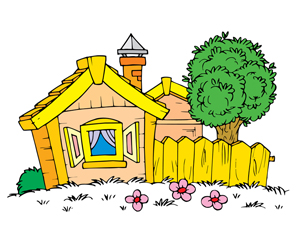 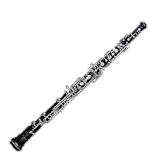 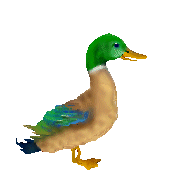 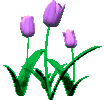 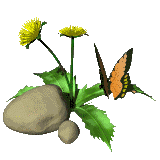 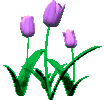 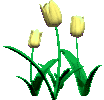 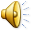 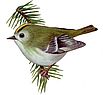 Звонко птичка  щебетала.
Это флейта нам играла.
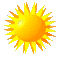 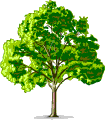 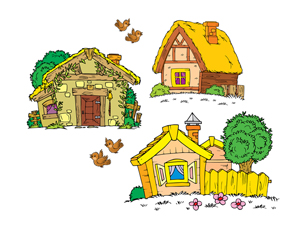 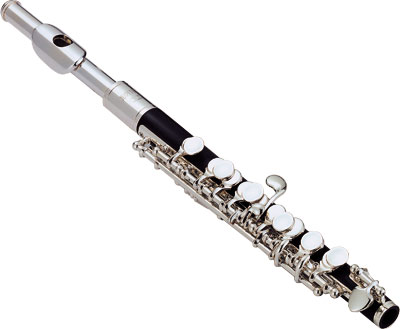 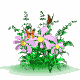 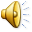 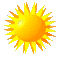 Прозвучал кларнет немножко,
Прибежала сразу кошка..
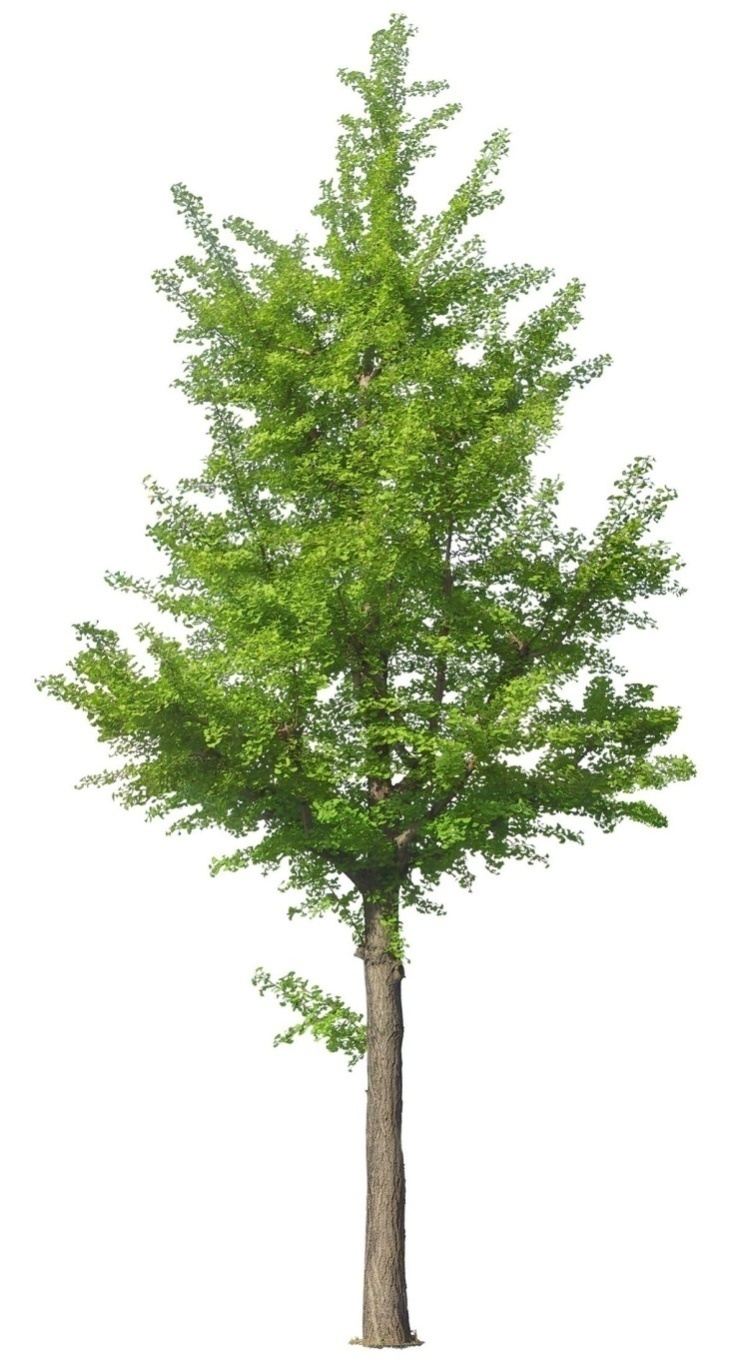 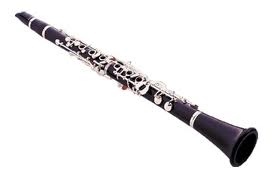 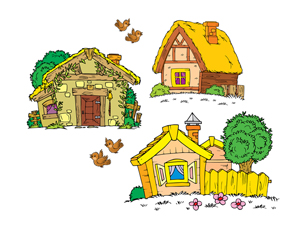 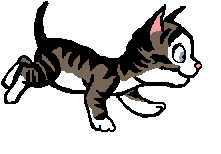 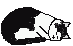 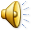 Прозвучал сейчас фагот,
Это дедушка идет.
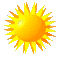 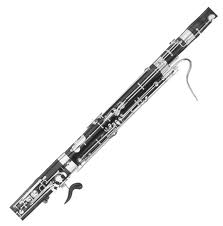 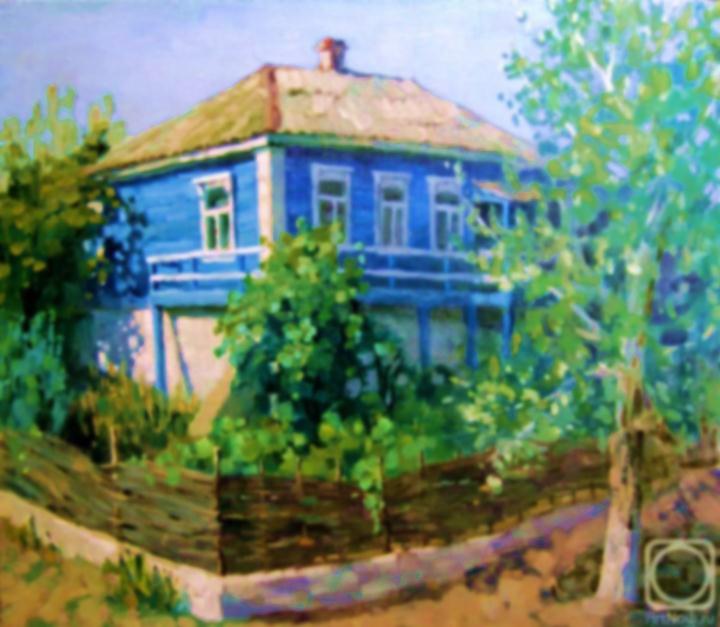 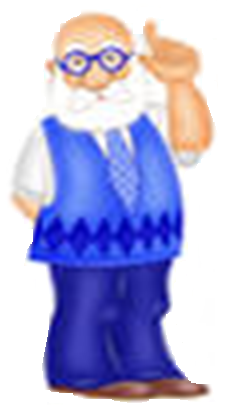 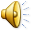 Деревянные духовые инструменты
Фагот
Флейта
Кларнет
Гобой
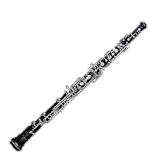 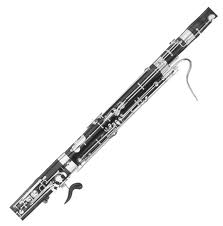 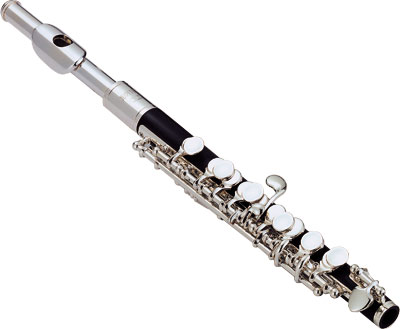 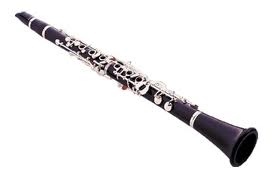 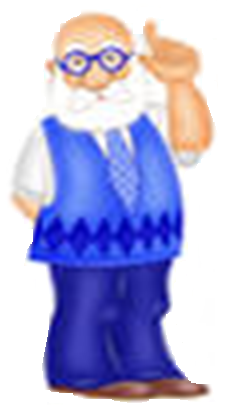 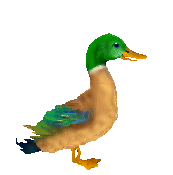 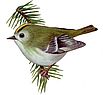 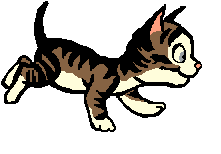